II E N P E C
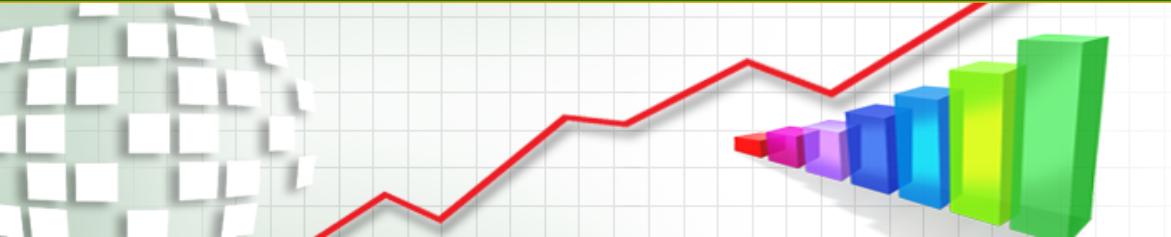 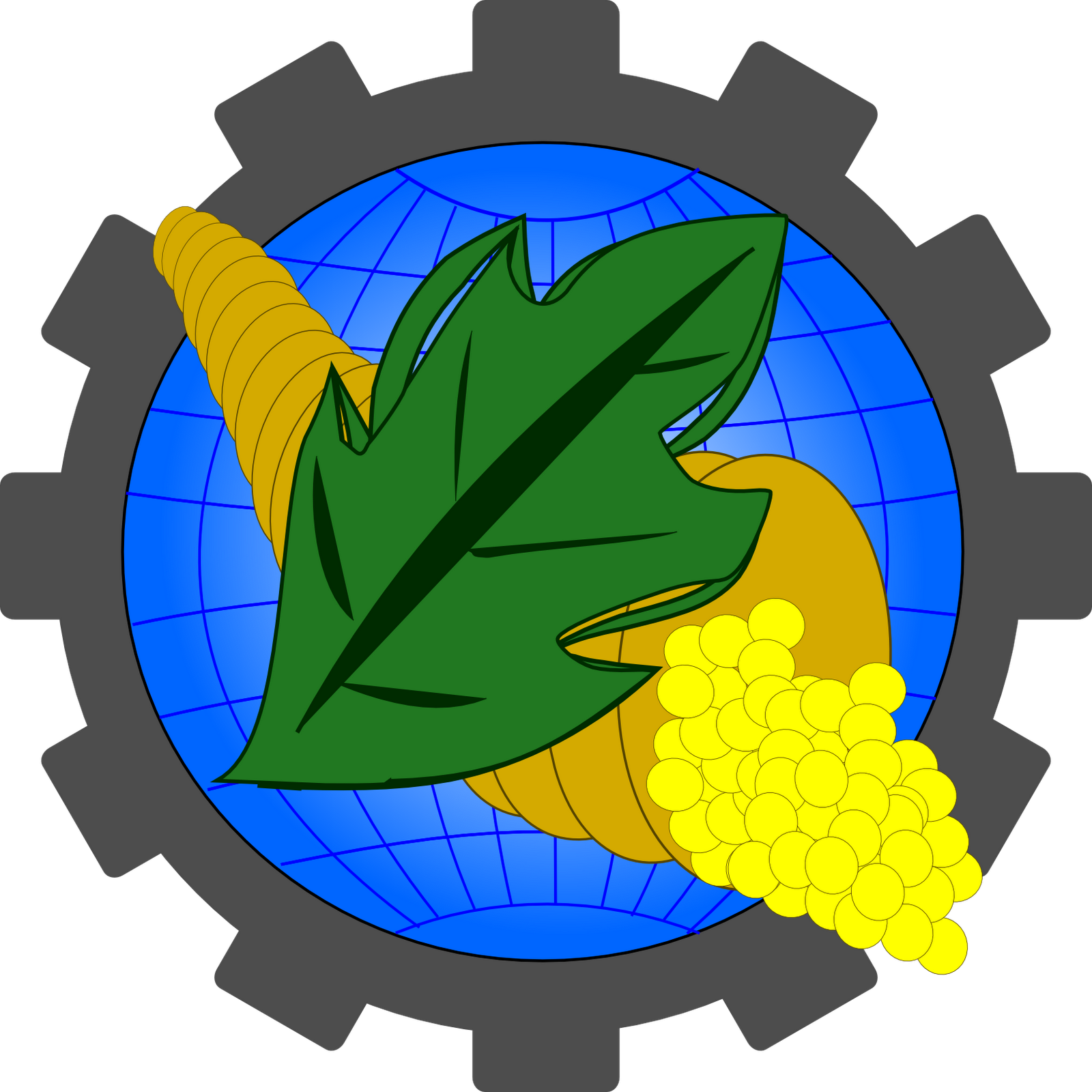 II Encontro de Pesquisadores em Economia
ENPEC
INTRODUÇÃO
DESENVOLVIMENTO/RESULTADOS
Arial 35
Arial 35
CONSIDERAÇÕES FINAIS
Arial 35
OBJETIVOS
Arial 35
MATERIAIS E MÉTODOS
REFERÊNCIAS
Arial 35
Arial 35
D A C E
DEPARTAMENTO ACADÊMICO DE CIÊNCIAS ECONÔMICAS
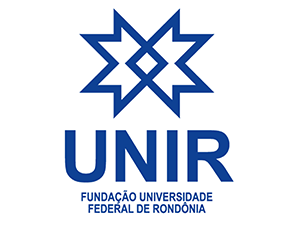 28 e 29 de novembro de 2019
Campus - BR 364, Km 9,5
CEP: 76801-059 - Porto Velho - RO